Ditto and Lopez 1992, Motivated Skepticism…
Wednesday Sep 25, 2019
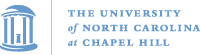 POLI 421, Framing Public Policies
1
Ditto and Lopez, Motivated Skepticism…
1992, so 13 years later, they follow up on Lord, Ross, and Lepper

Unwelcome medical news (such as a terminal illness!): seek out another doctor, as this one “must be” mistaken.
Welcome medical news: accept at face value…
I’m brilliant! (accept this obvious, and welcome, news easily)
I’m imperfect??? (ask for proof)
Preference-consistent information v. preference-inconsistent information is subjected to different levels of scrutiny
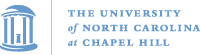 POLI 421, Framing Public Policies
2
The study, part I
Rate people on intelligence, knowing you’ll have to work with them.
Some are likable, some are dislikable
Therefore you are motivated to find the likable ones more intelligent, since you’ll need to work with them, and the unintelligent ones will not be selected.

No preference, no bias
Preference (to select the likable person), you find ways to rate them as smarter.
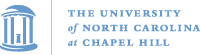 POLI 421, Framing Public Policies
3
The study, part II
Get medical results, good or bad
Rate the seriousness of the findings

Table 1: results
Bad findings: it’s not that serious, the test is not very good, the outcome is pretty common anyway 
Good findings: it’s a serious issue (if I had it!), the test is great, the bad outcome is quite rare, etc.
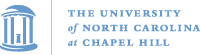 POLI 421, Framing Public Policies
4
The study, part III
Get medical results, good or bad
Think of anomalies that might explain the findings
(recent abnormalities in diet, stress, sleep patterns, activity level)

Figure 2: results
Bad findings: 2 irregularities, on average
Good findings: 0.5 irregularities, on average

So, in three examples, consistent findings of “explaining away” bad news.
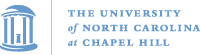 POLI 421, Framing Public Policies
5
What are the limits to this phenomenon?
Accuracy goals, rather than directional goals
Simple issues, rather than complex ones
People  w/o strong  opinions, rather than strong ones
Clear evidence, rather than ambiguous, multifaceted evidence
Others?

Clearly, at some point we agree that, it turns out, we do indeed have cancer, are not the top person in the room, or whatever it may be. Evidence does matter. The literature does not tell us how strong that has to be, however, only that we are biased against unwelcome things. It would be good to understand how to overcome these biases, of course.
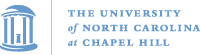 POLI 421, Framing Public Policies
6
Allocation of attention and effort
Welcome, unsurprising, preference-consistent, expected information need not take your time
Surprising, unwelcome, potentially threatening information requires scrutiny

A surprising corollary of this: 
Equal amounts of information on two sides of a question can cause you to reinforce your prior beliefs: You spend a lot of energy refuting the unwelcome information, and accept the welcome information without review. Net result: even stronger belief in prior attitudes.
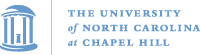 POLI 421, Framing Public Policies
7
How is this behavior “adaptive” for humans?
Why waste your brain on things that clearly make sense?
Similar to last week on threats: figuring  out anomalies is more important than gathering more evidence for things you already know!
“Surprises” need more attention; expected outcomes can be taken with little effort.
You spend your brain power on things that  don’t make sense.

But, in politics, where evidence is unclear, this can lead to reinforcement of previously held opinions.
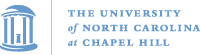 POLI 421, Framing Public Policies
8
What is the solution?
So what does this mean? How do we deal with it?

You can be very weak and loose in your arguments as long as you are speaking only with people who agree with you: They will think you are brilliant!

How to break this cycle? Recognizing it is the first step…

What are the conditions where evidence matters, even when you have a strong predisposition? What are ways to improve this?
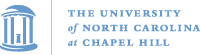 POLI 421, Framing Public Policies
9